Multiplying Decimals
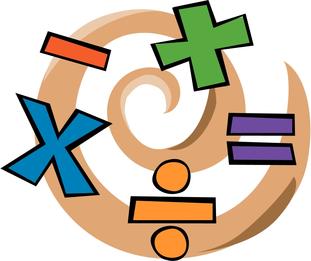 Warm Up
Solve each problem.
1). 6.4 + 16.3

2). 96.34 -63.74

3). 5.3 + 5.6 -3.4

4). 36.09-7.01

5). 2.06 + 3.15
22.7
32.6
7.5
29.08
5.21
M
To Multiply Decimals.
 
Step One - Multiply ignoring the decimals.
Step Two- Count the number of decimal places in each factor.
Step Three-  Place the decimal in the product, it should have the amount of decimal places you counted in step two.
Step Four- Look at the signs of each factor and determine the sign of your answer.
1 place
1 place
2 places in answer
2 places
1 place
3 places in answer
Example 2:
72
120
1.92
Practice Solve each problem.
2.04
8.1
19.68
0.1542
$3.25
Closure
She should have moved the decimal one more place to the left which is 7.44